Locally consistent decomposition of strings with applications to edit distance sketching
Michal Koucký
Charles U./Rutgers U.

Based on joint work with: Sudatta Bhattacharya and Mike Saks
Comparing two strings
a
b
c
z
d
e
f
i
j
k
l
m
n
a
b
c
d
e
f
z
i
j
k
l
m
n
Questions:
Are they equal? 
Are they similar?
How similar are they?
Hamming distance
a
b
c
z
d
e
f
i
j
k
l
m
n
a
b
c
d
e
f
z
i
j
k
l
m
n
Hamming distance
a
b
a
b
a
b
a
b
a
b
a
b
a
b
a
b
a
b
a
b
a
b
a
b
a
b
Edit distance
a
b
c
z
d
e
f
w
h
i
k
l
m
a
b
c
d
e
f
g
h
i
j
k
l
m
Longest common subsequence
a
b
c
z
d
e
f
w
h
i
k
l
m
a
b
c
d
e
f
g
h
i
j
k
l
m
Longest common subsequence = maximum non-crossing matching.
	… dual problem to edit distance.
Variants of edit distance
Levenshtein distance: vanilla edit distance.
Ulam distance: large alphabet, each symbol appears at most once.
Edit distance with moves: additional operation – block move.
Computing edit distance
Computing edit distance
a
b
c
z
d
e
f
w
h
i
k
l
m
a
b
c
d
e
f
g
h
i
j
k
l
m
Fine-grained complexity
Fine-grained complexity
Approximating edit distance
Finding large alignment [Saha’14]
a
b
c
z
d
e
f
w
h
i
k
l
m
a
b
c
d
e
f
g
h
i
j
k
l
m
Finding large alignment [K.-Saks’23]
a
b
c
z
d
e
f
w
h
i
k
l
m
a
b
c
d
e
f
g
h
i
j
k
l
m
Edit distance of multiple strings
Want: Compute edit distance for each pair of strings.
Preprocessing
digest
digest
…
digest
Edit distance sketches
Goal: Minimize the sketch size.
Edit distance sketches
Error correct
Embedding edit distance into Hamming distance
a
b
c
z
d
e
C
D
F
B
J
C
K
a
b
c
d
e
f
C
D
I
B
J
C
K
Goal: Minimize the distortion of the embedding.
0
1
0
0
1
0
1
0
0
1
1
1
0
1
0
0
1
1
0
0
Why it works
a
b
c
z
d
e
f
g
h
i
k
l
m
a
a
b
c
c
z
z
d
d
e
f
l
m
…
a
a
b
c
c
d
e
e
f
f
f
l
m
…
a
b
c
d
e
f
g
h
i
j
k
l
m
Workshop
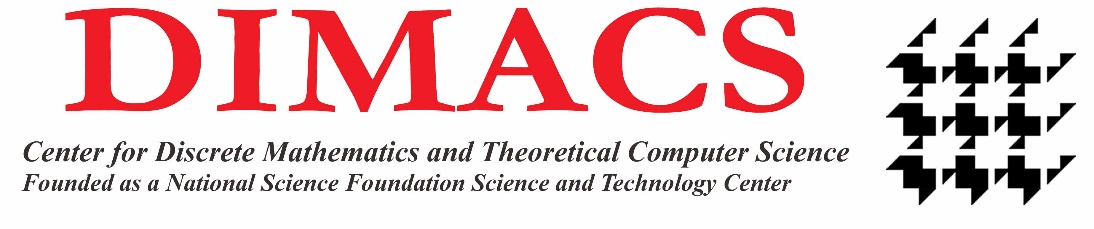 DIMACS Workshop on Efficient Algorithms for High Dimensional Metrics: New Tools

Dates: May 6-9, 2024
Organizers: Alexandr Andoni, Michal Koucký, Barna Saha, Mike Saks
Locally consistent decomposition of strings
with Sudatta Bhattacharya
String decomposition
a
b
c
d
e
e
f
g
h
i
k
l
m
f
g
h
i
k
l
m
a
b
c
d
e
e
f
g
h
i
k
l
m
f
g
h
i
j
k
l
m
String decomposition
…
…
Warmup: Random strings
0
1
0
1
1
0
1
0
0
0
1
0
1
0
1
1
1
0
0
1
0
1
0
1
1
0
1
0
0
1
0
1
0
1
0
1
1
1
0
0
1
Warmup: Random strings
0
1
0
1
1
0
1
0
0
0
1
0
1
0
1
1
1
0
0
1
0
1
0
1
1
0
1
0
0
1
0
1
0
1
0
1
1
1
0
0
1
Warmup: Random strings
0
1
0
1
1
0
1
0
0
0
1
0
1
0
1
1
1
0
0
1
0
1
0
1
1
0
1
0
0
1
0
1
0
1
0
1
1
1
0
0
1
Warmup: Random strings
0
1
0
1
1
0
1
0
0
0
1
0
1
0
1
1
1
0
0
1
0
1
0
1
1
0
1
0
0
1
0
1
0
1
0
1
1
1
0
0
1
Non-random strings
0
0
0
0
0
0
0
0
0
0
0
0
0
0
0
0
0
0
0
0
Compression
0
0
0
0
0
0
0
0
1
2
0
2
0
1
2
1
0
0
0
0
0
1
Locally consistent parsing
a
b
c
d
e
l
m
…
…
h
i
j
k
b
c
d
e
…
…
h
i
j
k
l
m
Locally consistent parsing
a
b
c
d
e
l
m
…
…
h
i
j
k
b
c
d
e
…
…
h
i
j
k
l
m
Color reduction procedure [Cole-Vishkin’84]
a
b
c
d
e
l
m
…
…
h
i
j
k
1
2
1
3
2
1
3
2
1
2
3
Compression
0
0
0
0
0
0
0
0
1
2
0
2
0
1
2
1
0
0
0
0
0
1
String decomposition algorithm
Applications
…
with Mike Saks
Tree of grammars
grammar size
Tree of grammars
grammar size
Encoding the grammars
0 0 0 1 0 0 0 0 0 1 0 0 0 0 0 0 0 0 0 0 0 0 0 1 0 0 0 0 0 0 0 0
Fingerprints
0 0 0 1 0 0 0 0 0 1 0 0 0 0 0 0 0 0 0 0 0 0 0 1 0 0 0 0 0 0 0 0
Tree of grammars
grammar size
Hierarchical mismatch recovery scheme
capacity
Load of leaves - # of differences
Tree of grammars
grammar size
Pattern matching [Knuth-Morris-Pratt’77, Boyer-Moore’77]
a
b
c
d
e
f
g
h
c
d
e
f
n
c
d
e
f
a
b
c
s
e
f
g
h
c
d
i
e
f
n
c
d
e
f
Streaming pattern matching
Phase 2:
a
b
c
s
e
f
g
h
c
d
i
e
f
n
sketch
c
d
e
f
Phase 1:
Our result [Bhattacharya-K.’23]
Previous results
…
…
…
Clifford-Kociumaka-Porat’19
Question(s)
Sublinear size sketches for approximate edit distance?
Approximating edit distance
Approximating edit distance